ETIKA  POLITIK / PEMERINTAHAN
Dr. Dewi Kurniasih, S.IP.,M.Si.
PENDAHULUAN
Etika itu adalah masalah seseorang
Pantas gaa yaa …??
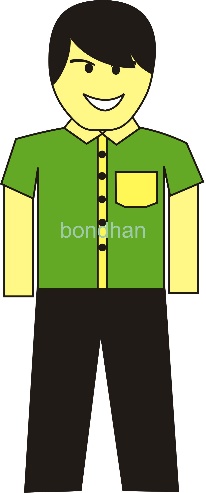 Baik gak yaa … ??
DASAR
Politik tak hanya berkaitan dengan prosedur kekuasaan, bagaimana ia diraih, dijalankan atau pun dipertahankan. Namun, ada etika-etika yang mendasarinya.
Jika tidak maka ia akan terjebak pada permainan kekuasaan saja.
PENGERTIAN
Secara substantif pengertian etika politik tidak dapat dipisahkan dari subyek atau pelaku etika yaitu manusia. Oleh karena itu etika politik berkaitan erat dengan bidang pembahasan moral.
Definisi politik berasal dari  Politics yaitu sebagai alat yang digunakan untuk mencapai tujuan  atau bermacam-nacam kegiatan dalam suatu proses penentuan tujuan dan diikuti dengan pelaksanaan tujuan-tujuan itu.
Definisi politik adalah Policy yang artinya adalah kebijaksanaan yang dibuat dalam rangka mencapai tujuan.
Albert Camus menyatakan Etika Politik adalah pengakuan terhadap komitmen perjuangan, keterlibatan tanpa henti, dan ketabahan dalam perjuangan itu.
Habermas membahas dari segi etika kebersamaan di ruang publik
Rancière akan diulas dari sisi etika disensus dan kesetaraan
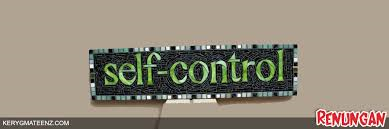 TUJUAN ETIKA POLITIK
“… mengarahkan ke hidup baik, bersama dan untuk orang lain, dalam rangka memperluas lingkup kebebasan dan membangun institusi-institusi yang adil (Paul Ricoeur, 1990).
Zoon Politicon
Sebagai dimensi politik kehidupan manusia.
Manusia sebagai makhluk Individu dan makhluk sosial. 
Paham individualisme yang merupakan cikal bakal paham liberalisme memandang manusia sebagai makhluk individu yang bebas termasuk dalam kehidupan masyarakat, bangsa maupun negara. Dasar ontologis ini merupakan dasar moral politik negara. 
Paham kolektivisme yang merupakan cikal bakal sosialisme & komunisme memandang manusia sebagai makhluk sosial saja.
Yang perlu dipahami
HAKEKAT
Etika politik merupakan pedoman yang dijadikan ukuran dalam melakukan tindakan yang seharusnya.   
Berbicara etika politik maka terdapat tiga cakupan (Syam, 2012), yaitu:
“Ethics is not a luxury or a choice.  It is essential To our survival”

Rushworth M. Kidder
Etika dan Kepemimpinan
NILAI-NILAI PANCASILA SEBAGAI SUMBER ETIKA POLITIK
Sebagai dasar filsafat Negara, Pancasila tidak hanya merupakan sumber peraturan perundang-undangan melainkan juga sebagai sumber moralitas utama dalam hubungannya dengan legitimasi kekuasaan, hukum serta berbagai kebijakan dalam pelaksanaan dan penyelenggaraan negara.
Ketuhanan Yang Maha Esa serta sila kedua Kemanusiaan yang adil dan beradab, adalah merupakan sumber nilai – nilai moral bagi kehidupan kebangsaan dan kenegaraan.
Negara Indonesia yang berdasarkan sila pertama Ketuhanan Yang Maha Esa bukanlah negara Teokrasi  yang mendasarkan kekuasaan dan penyelenggaraan negara pada ligitimasi religius. Kekuasaan kepala negara tidak mendasarkan pada legitimasi religius melainkan mendasarkan pada legitimasi hukum dan demokrasi. Oleh karena itu, asas sila pertama lebih berkaitan dengan legitimasi moral. Inilah yang membedakan negara yang Berketuhanan yang Maha Esa dengan Teokrasi. Walaupun dalam negara Indonesia tidak mendasarkan pada legitiminasi religius, namun secara moralitas kehidupan negara harus sesuai dengan nilai-nilai yang berasal dari Tuhan, terutama hukum serta moral dalam kehidupan bernegara.
KASUS-KASUS
Money politics
Pelanggaraan etika pejabat politik
Juru kampanye langgar Etika Politik
Rangkap Jabatan
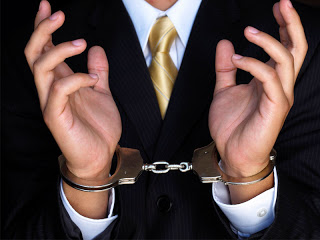 For your attension
Selamat Menempuh UTS